図１　英国と日本における公共交通の考え方の違い
公共　　　　　　非公共（自家用）
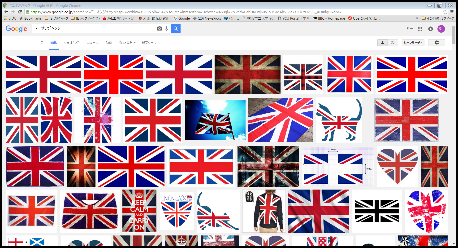 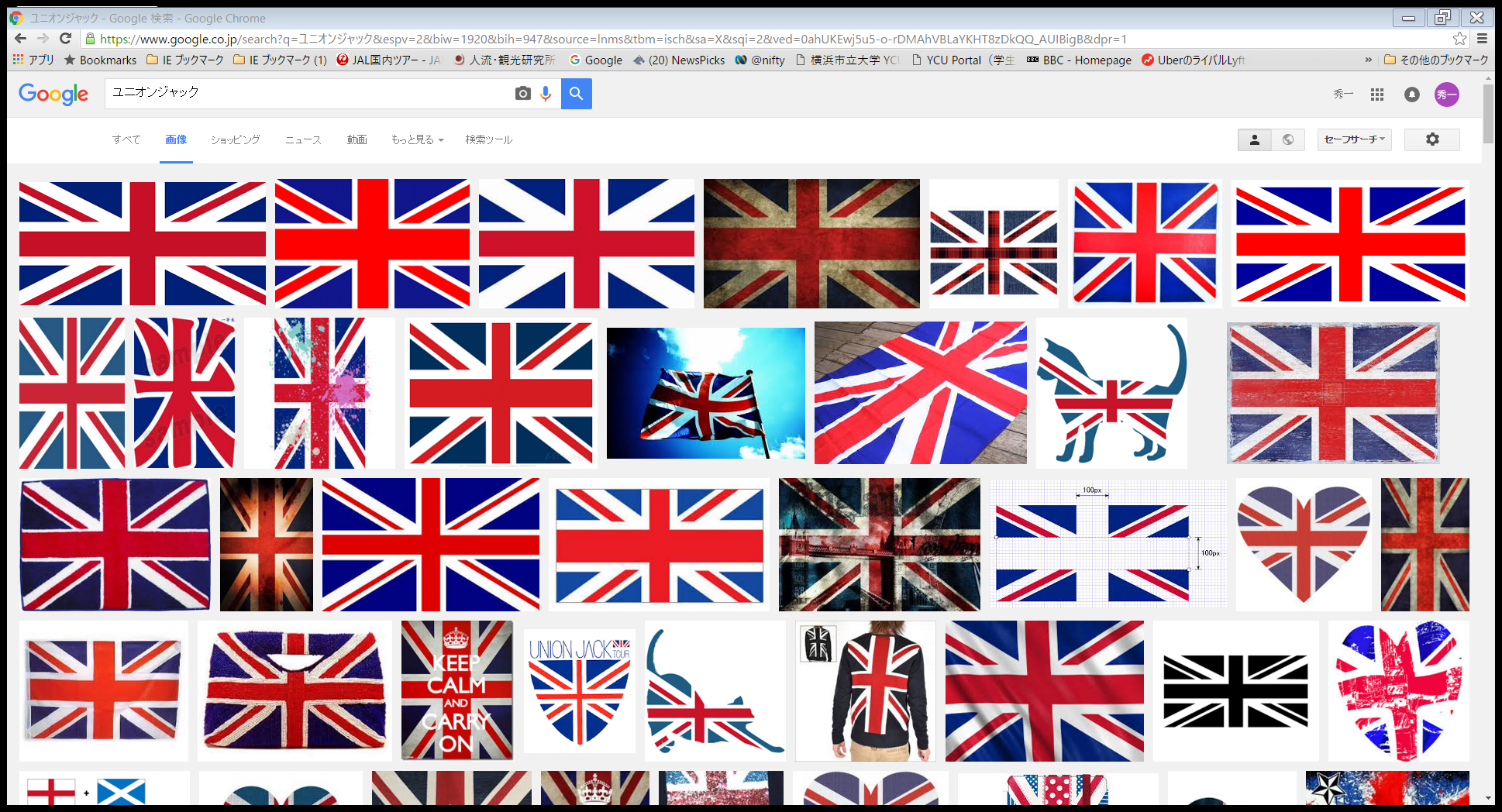 Private　Hired　Vehicle（PHV）
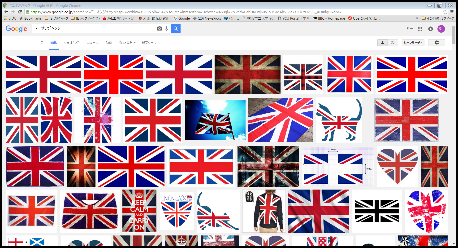 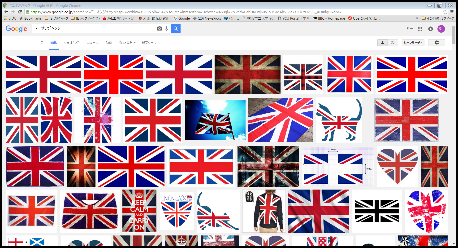 流し営業タクシー
（street　hiring）

Black-Cab
（個人タクシー）
車庫待ち営業
タクシー

Mini-Cab
鉄道
乗合バス
（コモンキャリア）
自家用

（運転代行、レンタカー）
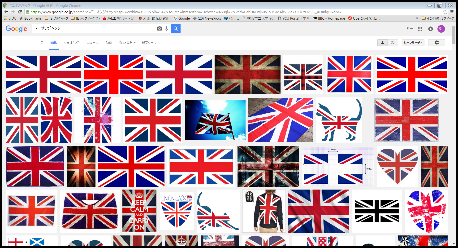 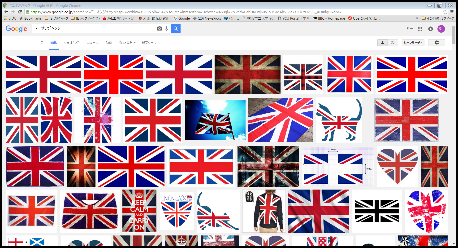 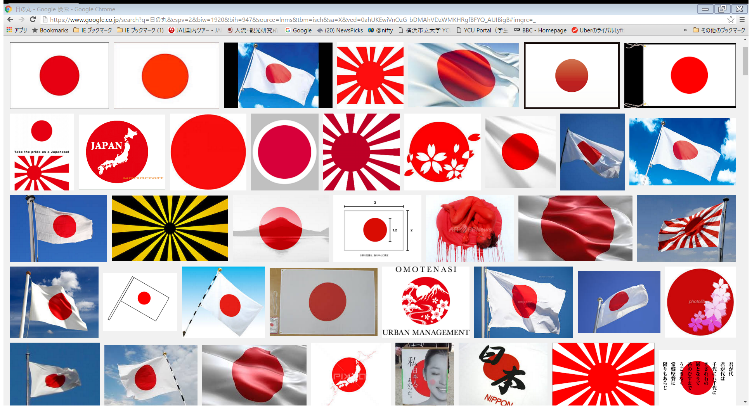 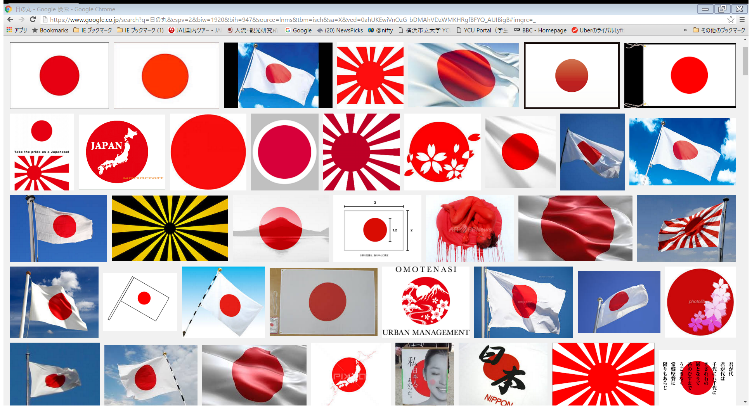 貸切バス
許可を受けた自家用車の有償運送
乗合タクシー（許可）
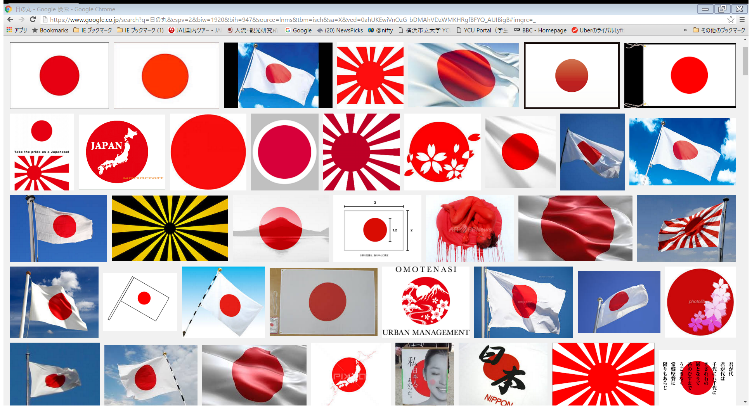 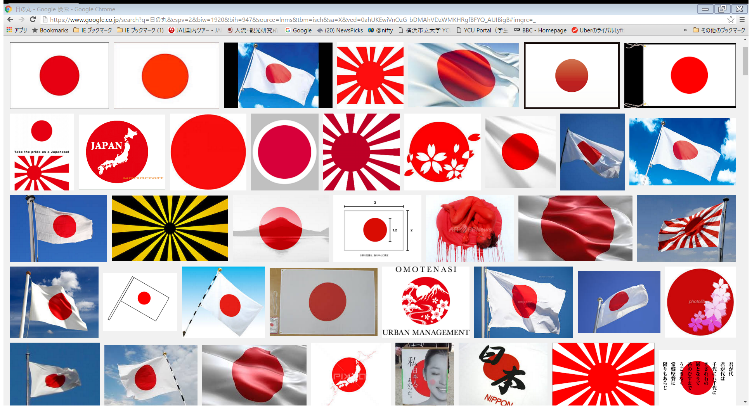 営業用　　　　　　　　　　　　自家用　　　　　　　　　　　　　　　　　　　　　　　　　　　　（有償）　　　　　　　　　　　　（無償）
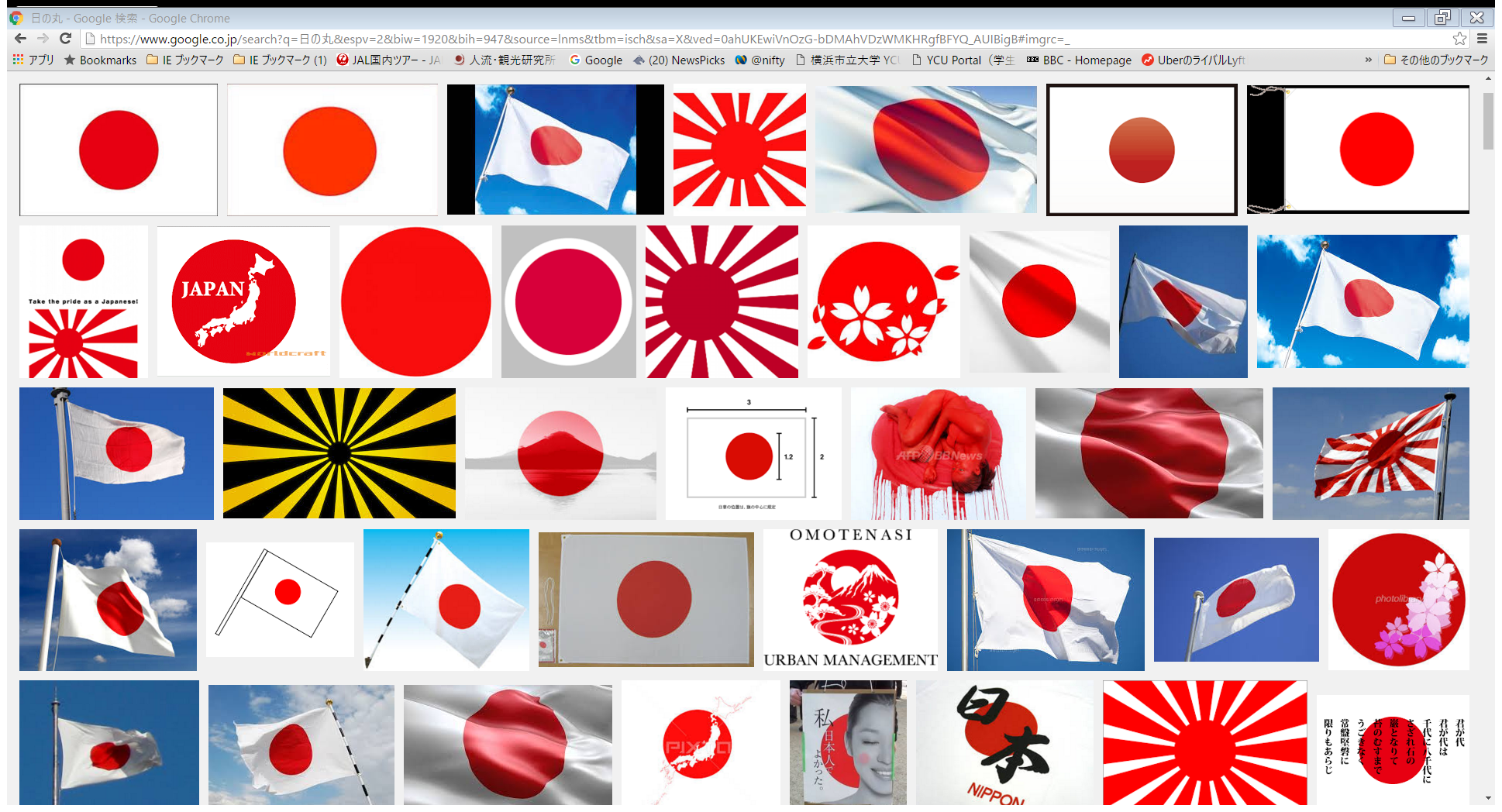 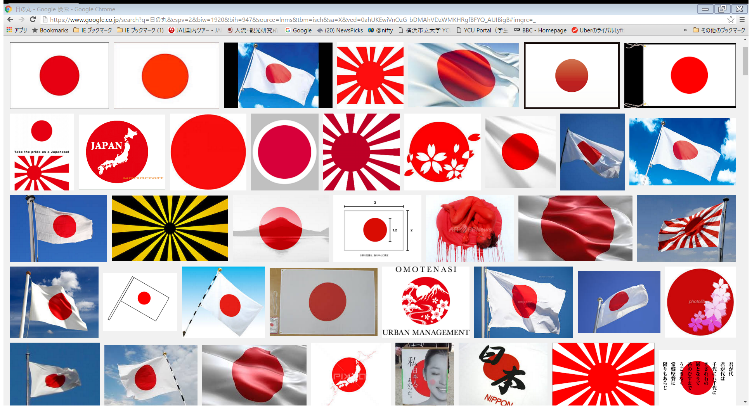 自動運転車時代へのタクシー業の対応
図２　　人流データベースの構築
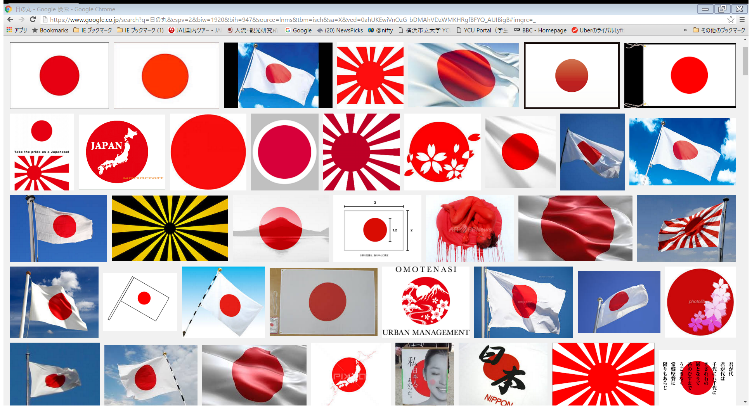 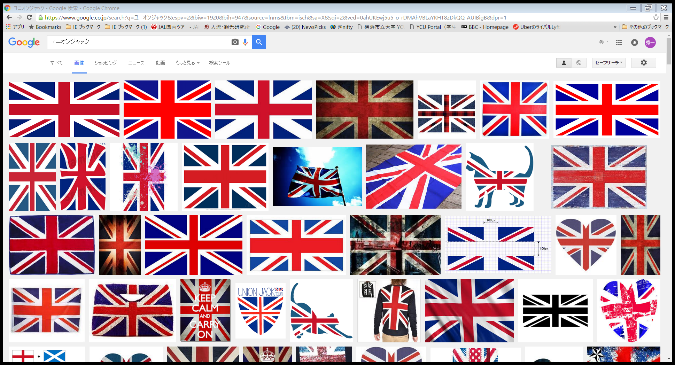 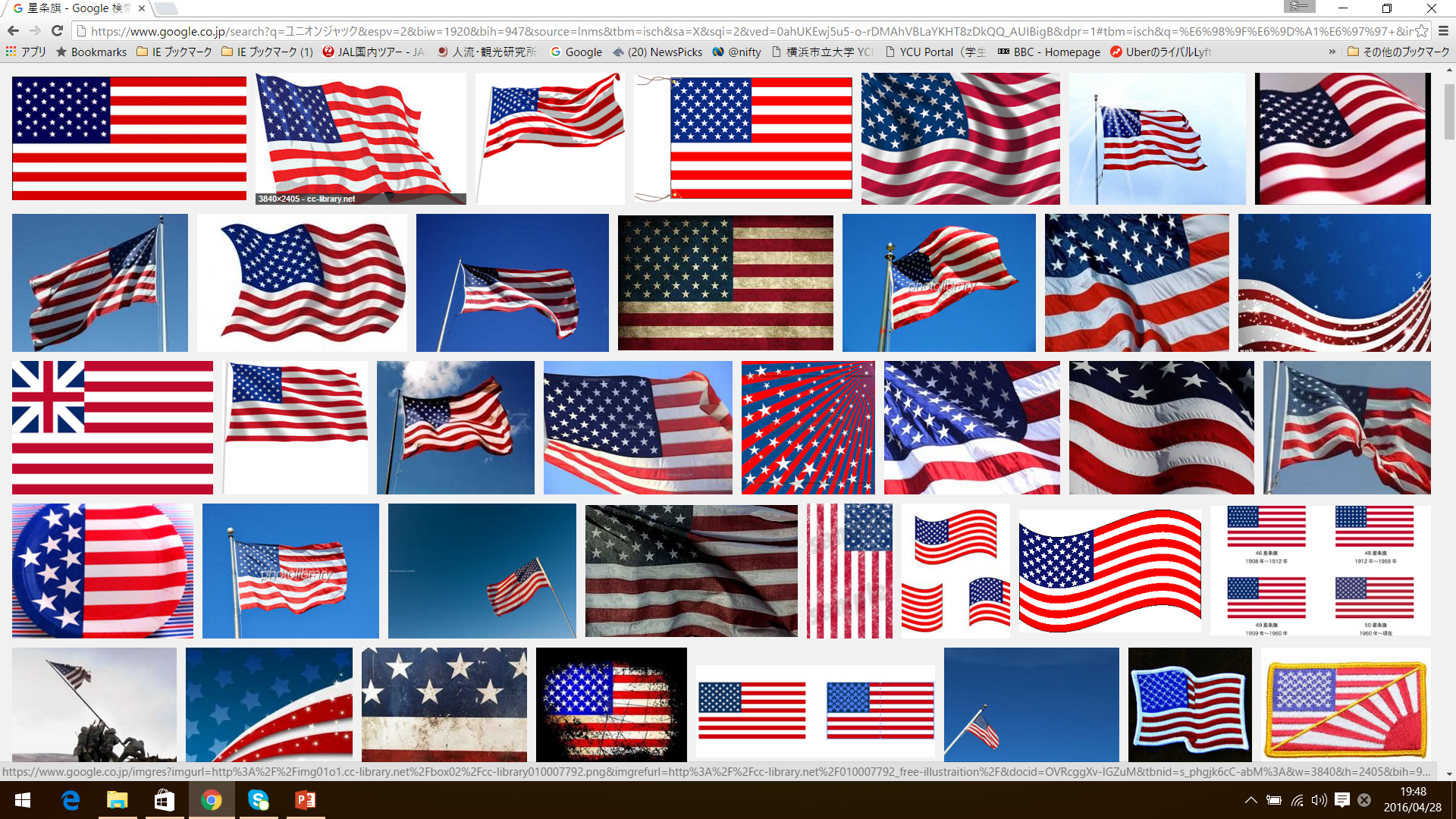 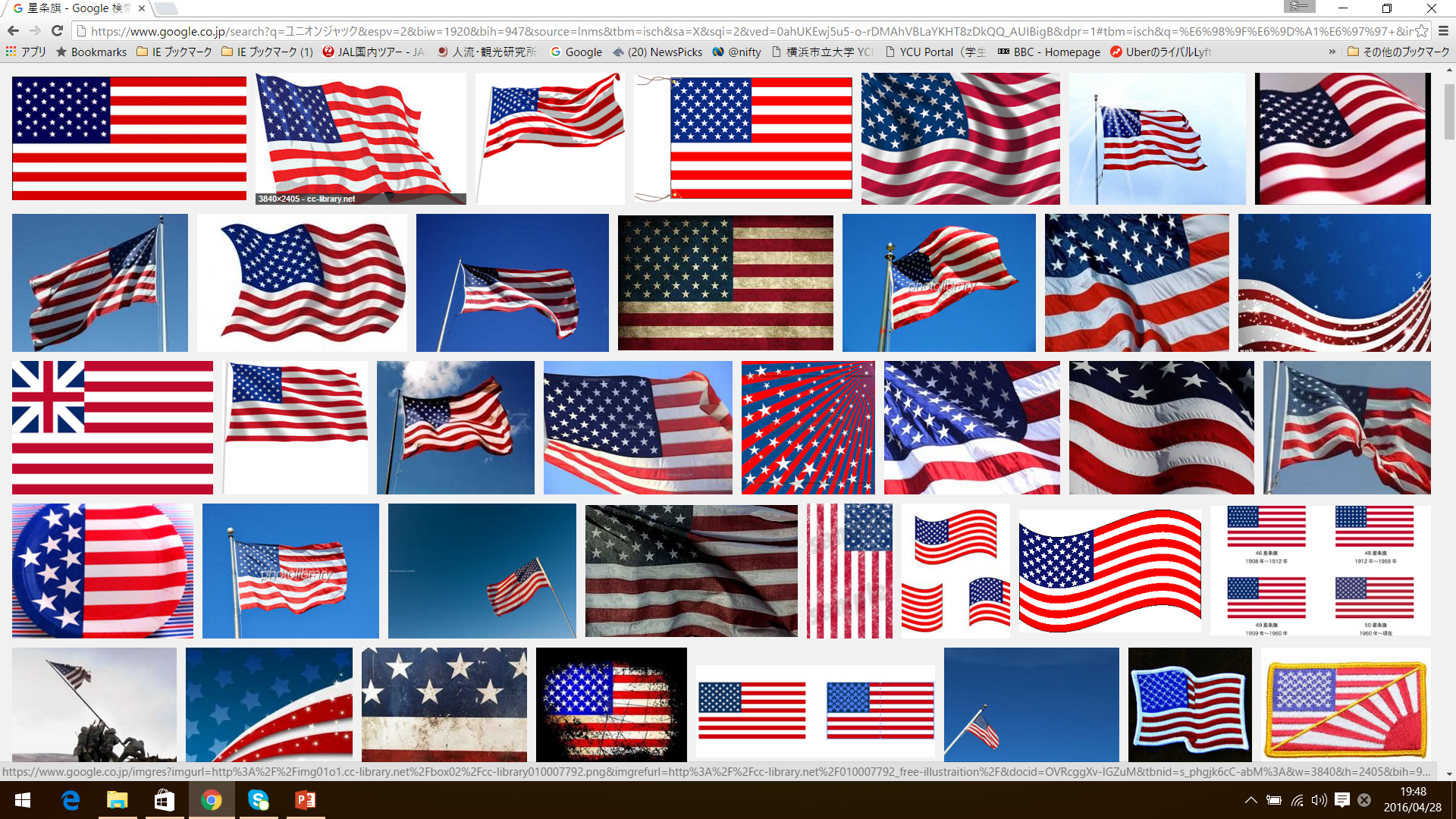 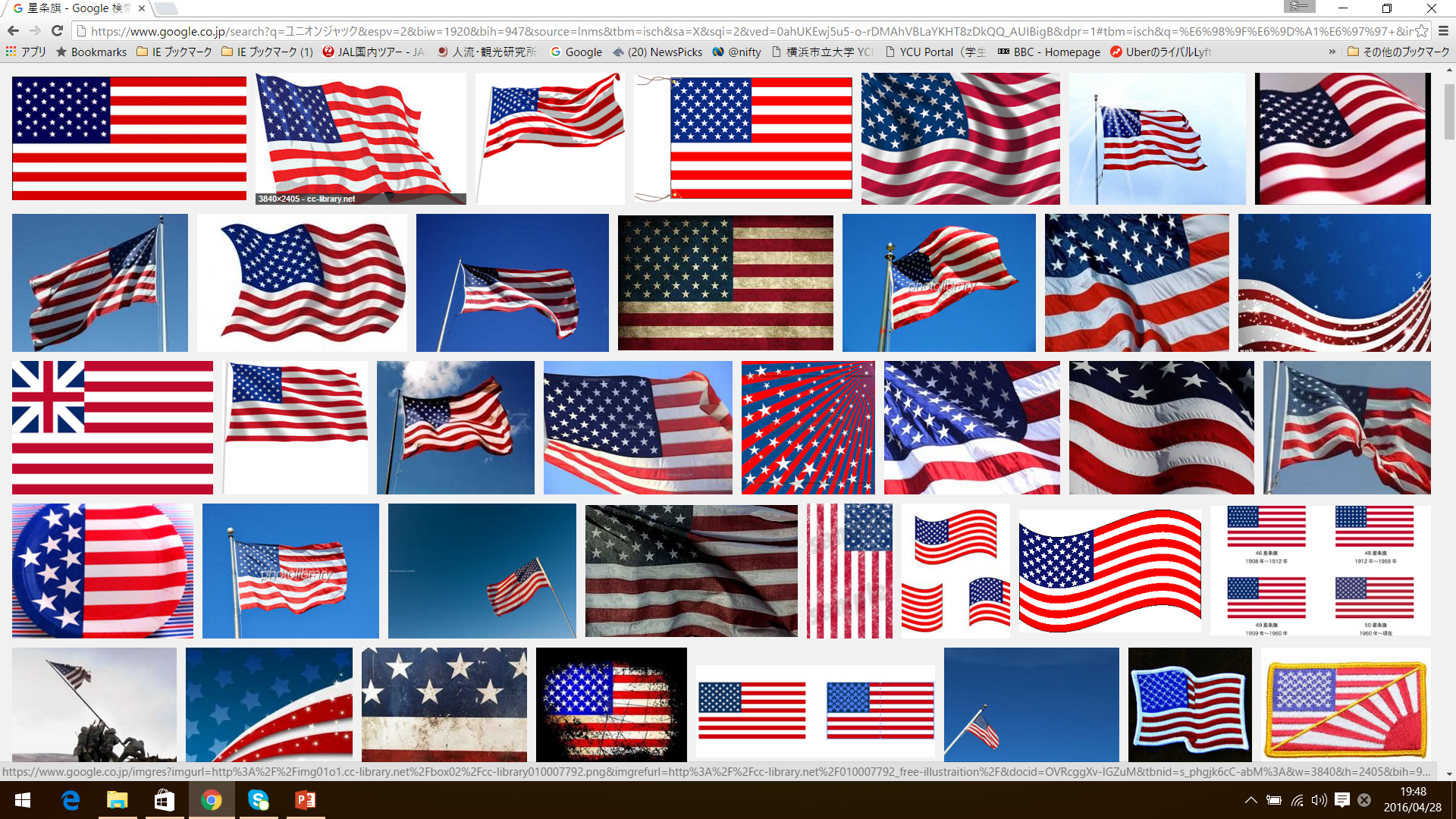 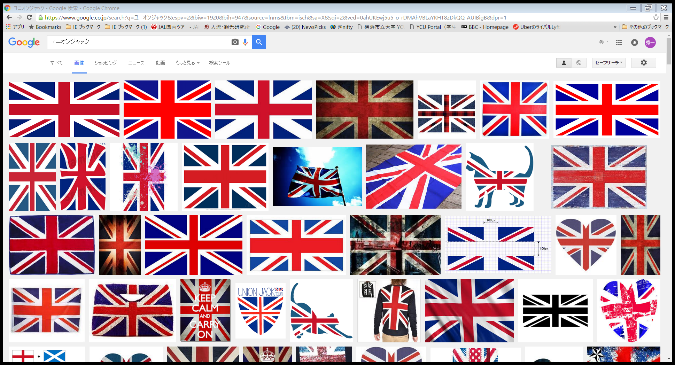 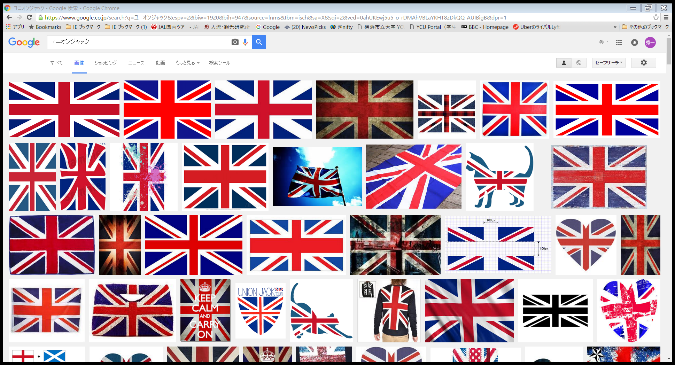 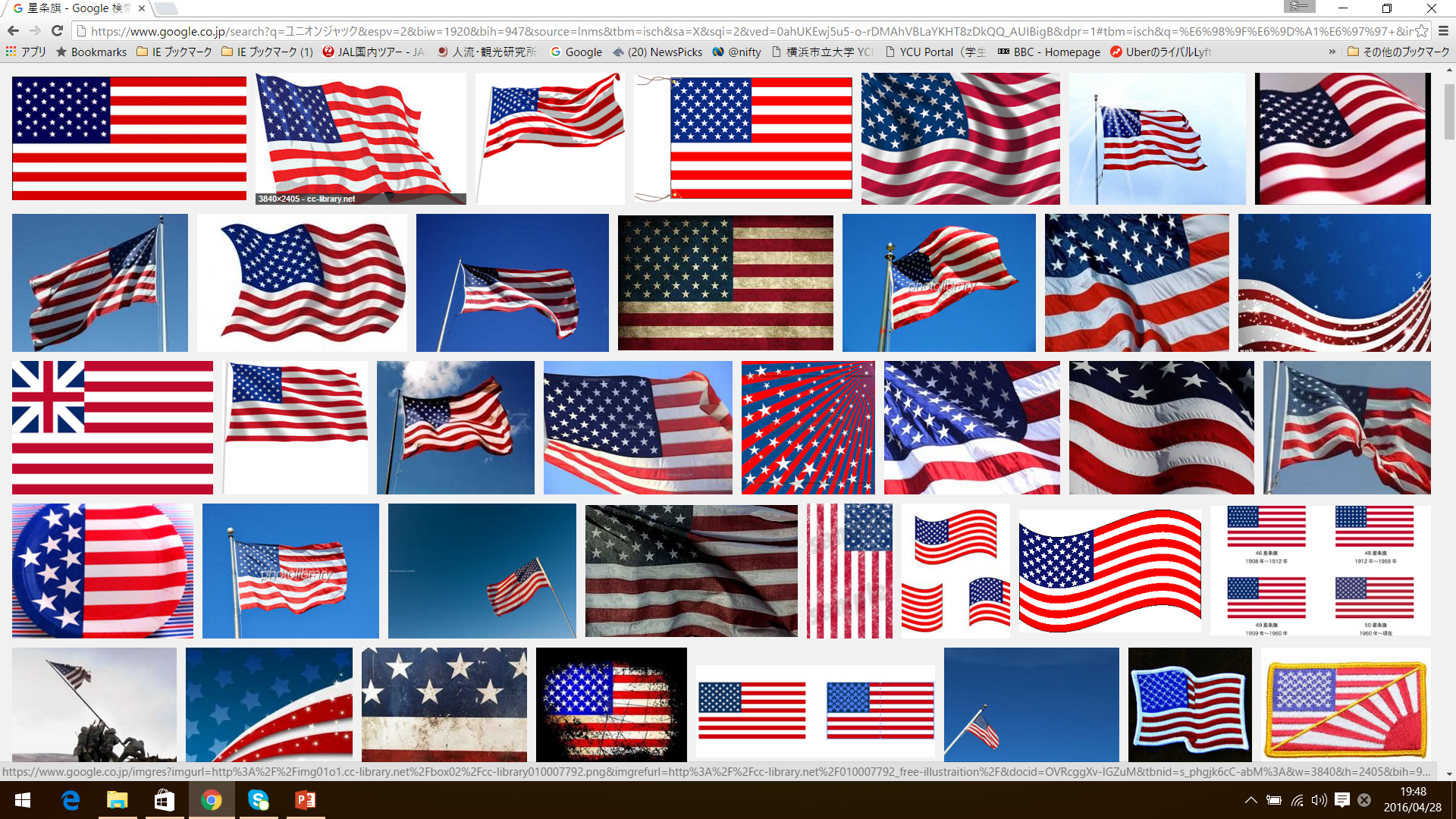 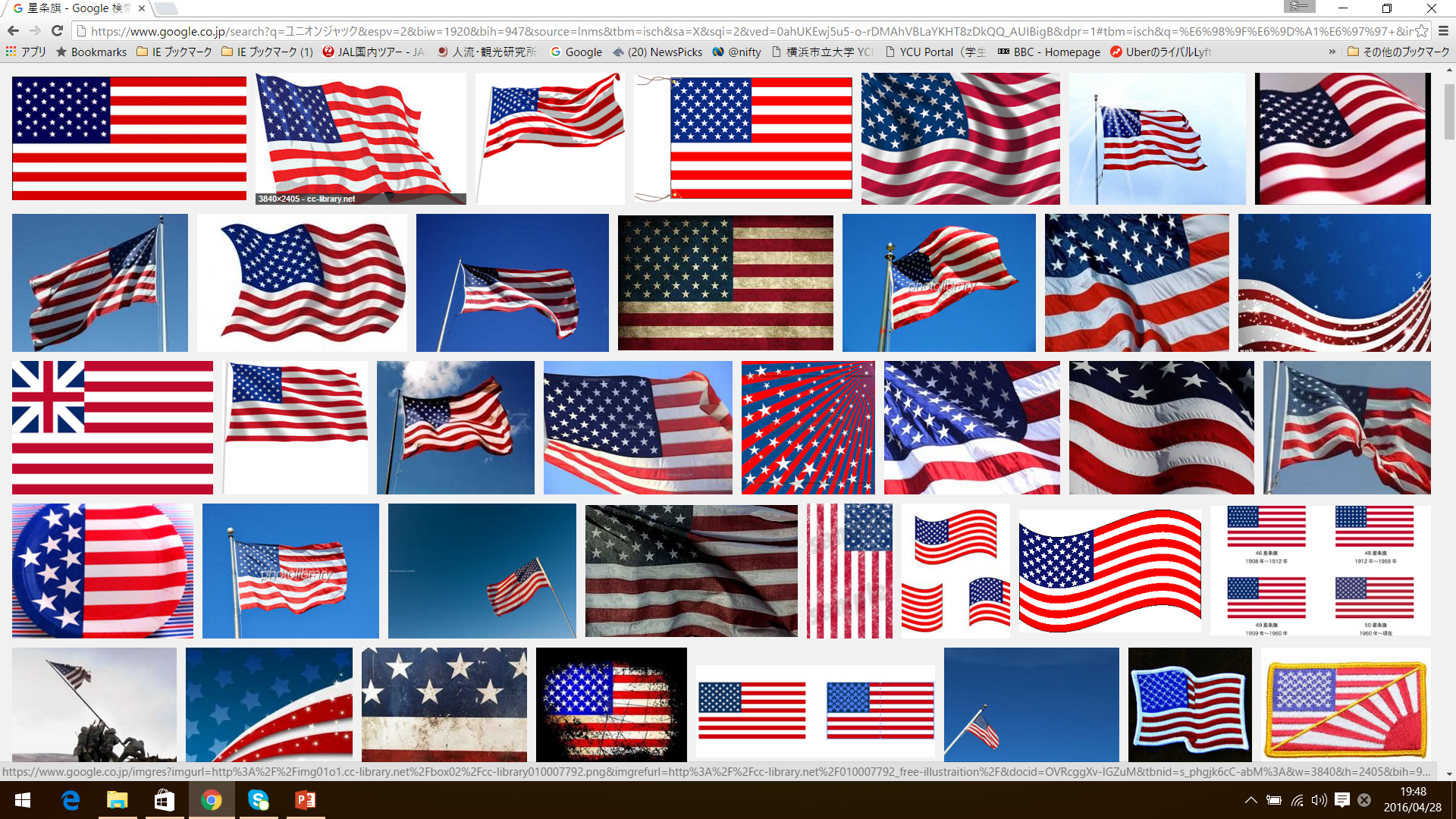 データベース活用による需要予測精度向上
流し営業と車庫待ち営業の区別の希薄化
ドライバー
スキル
への依存
配車アルゴリズムの向上
流し営業主体の経営が継続
Uber
PHVの普及
英米　　　　日本
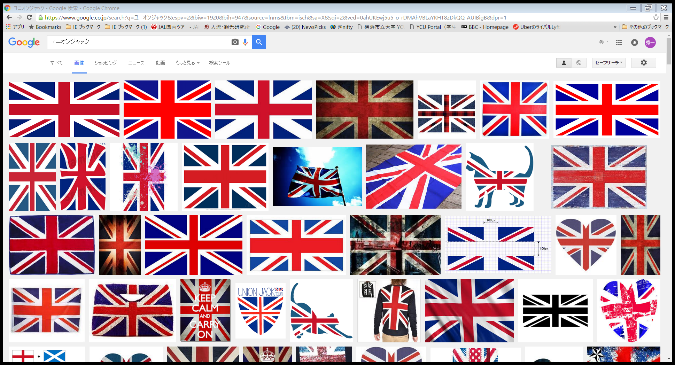 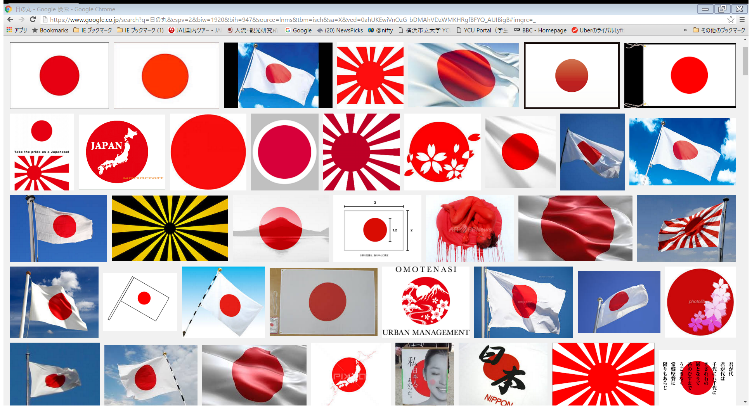 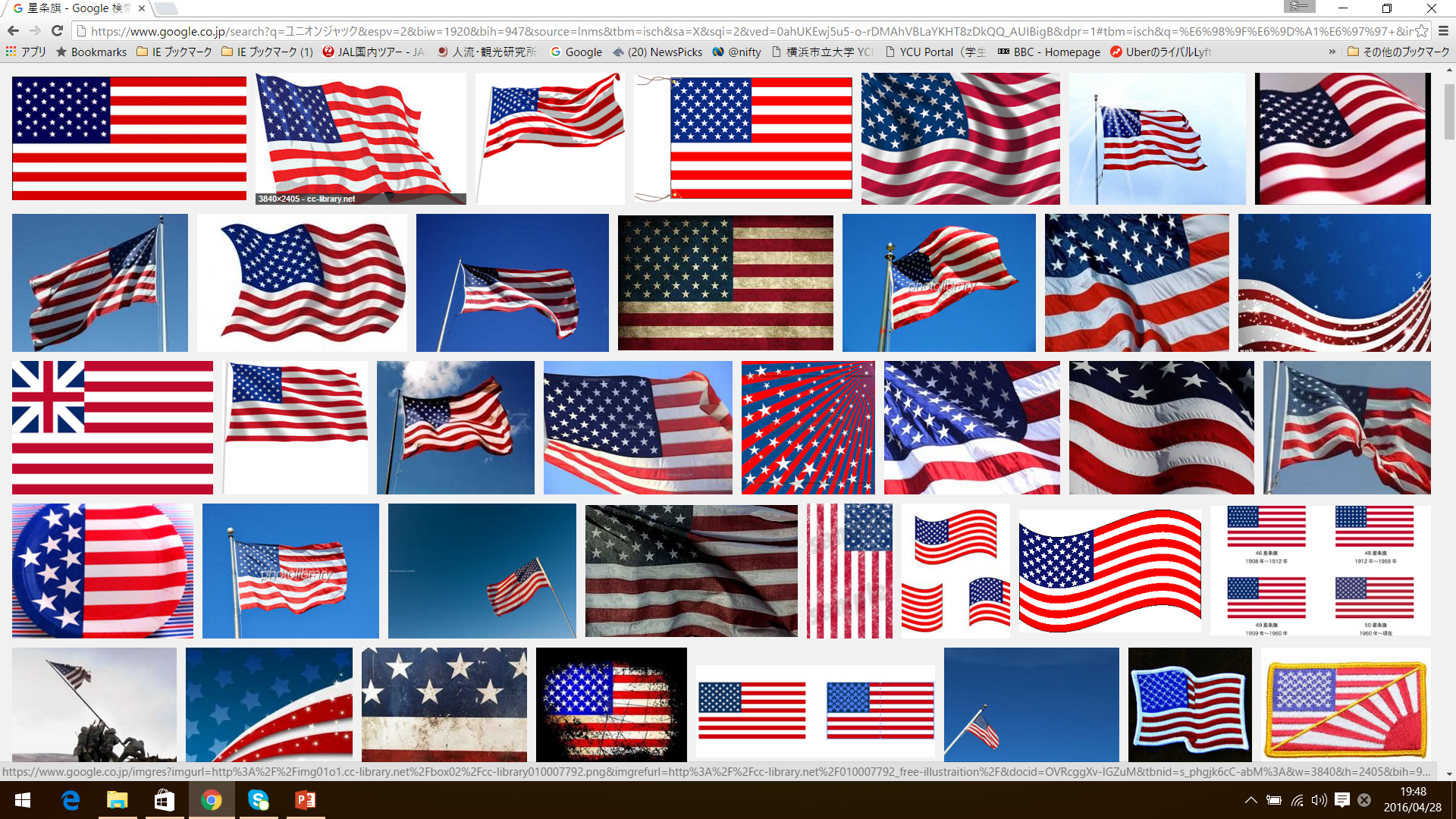 ロンドン,NYC
　不足気味
東京
過剰気味
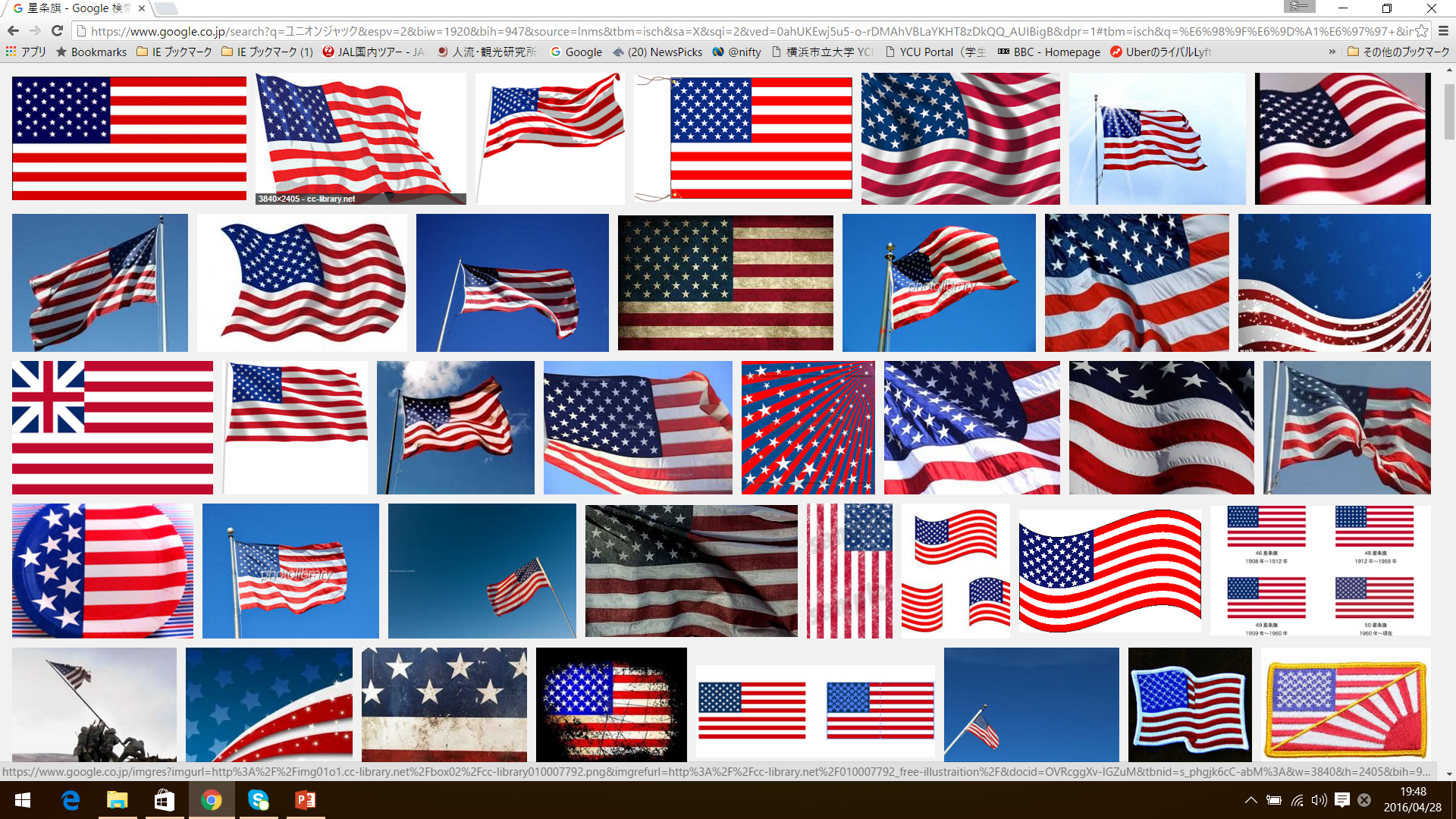 流し営業台数
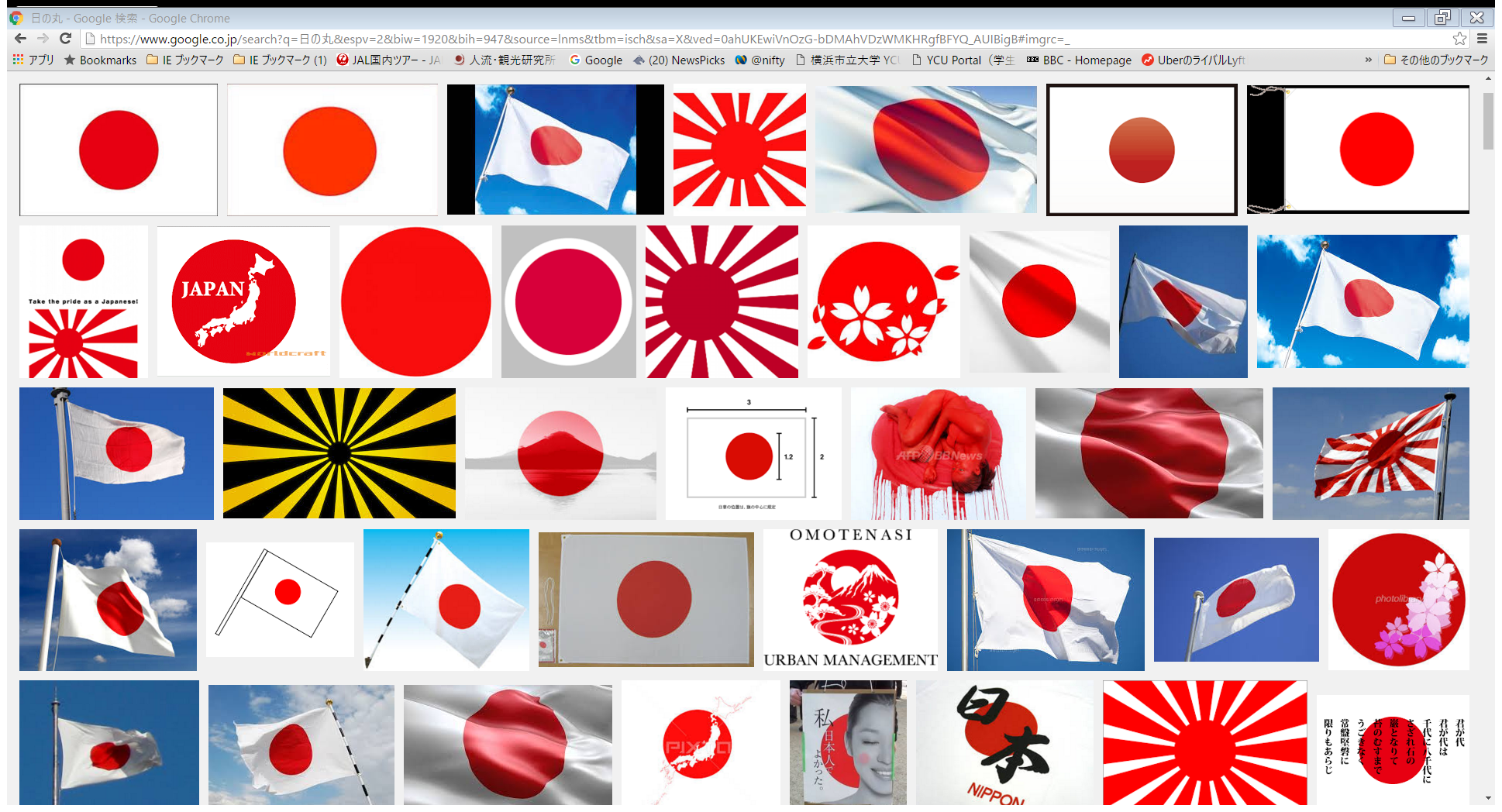 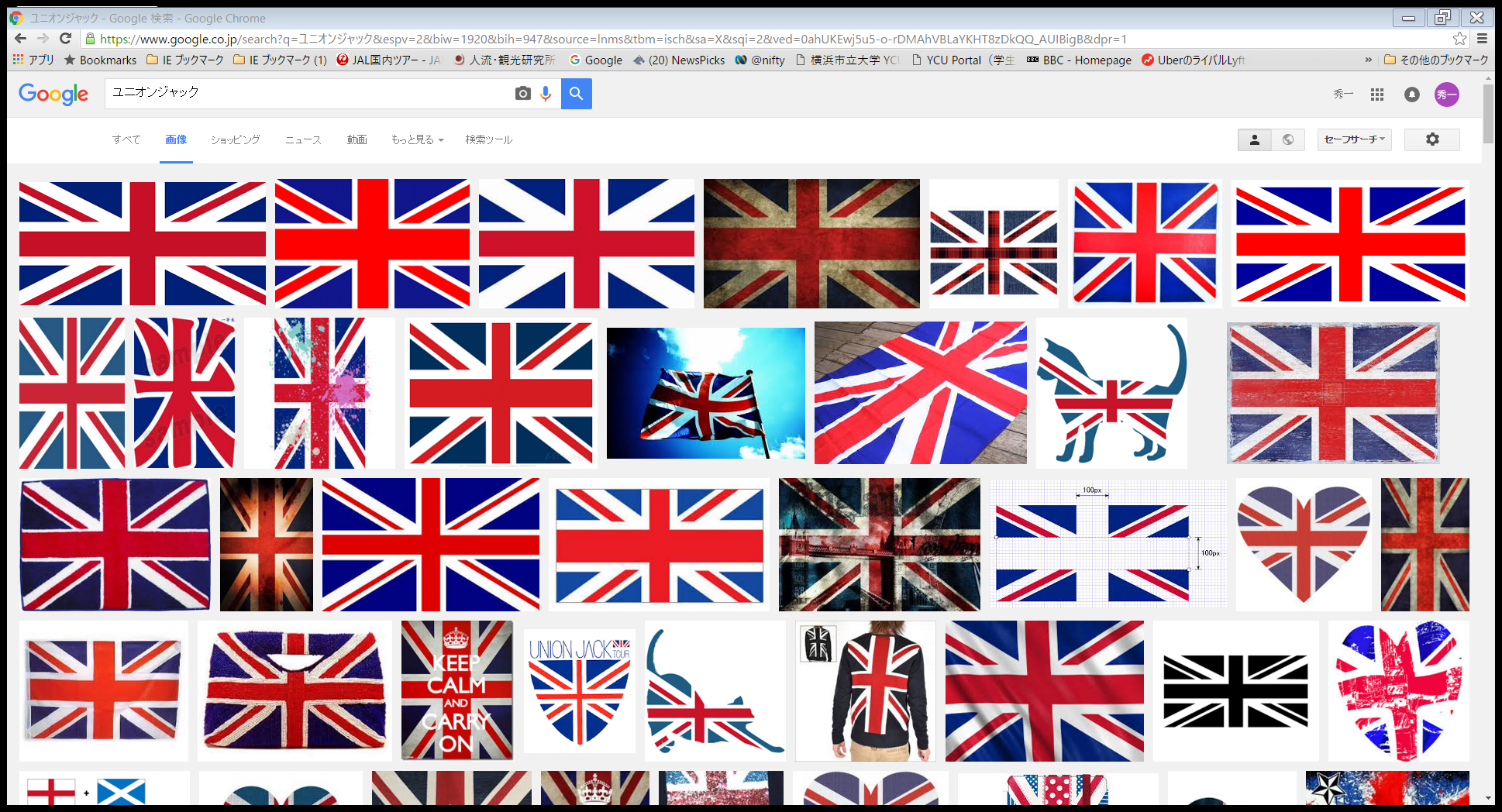 需要
供給
供給
需要
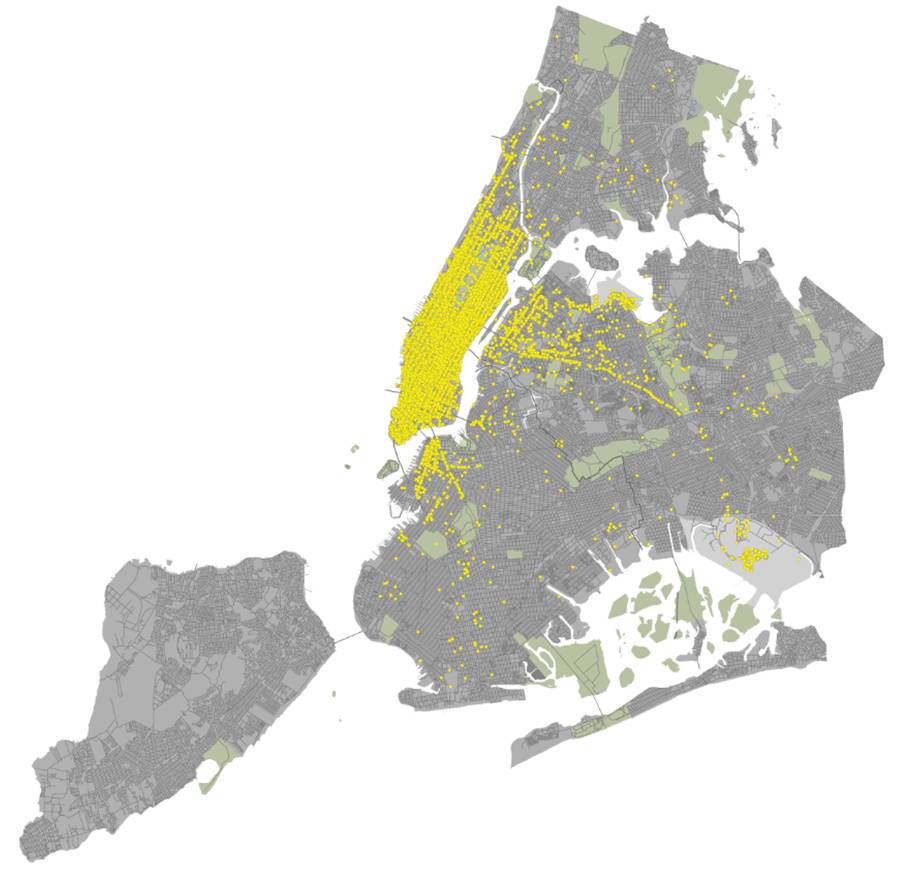 図３ＮＹＣのyellow-cab配車状況
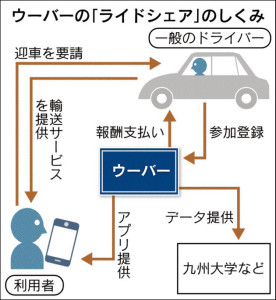 直接の対価性の議論
図４　　福岡の実験
図５　マルチ・パッケージ・ツアー
月極定額料金
旅行先
病院・コンビニ
自宅
新約款の登場
在宅中の補償の取扱
旅程保証責任
使い放題
特別補償責任
図６　通常のパッケージ・ツアー
日本では単品パックが可能
パック料金
自宅
旅行先
旅行中
運送又は宿泊のサービス
（ホテルバス、コンドミニアム等も可）
旅程保証責任
法制度ではなく
約款上の仕組み
特別補償責任